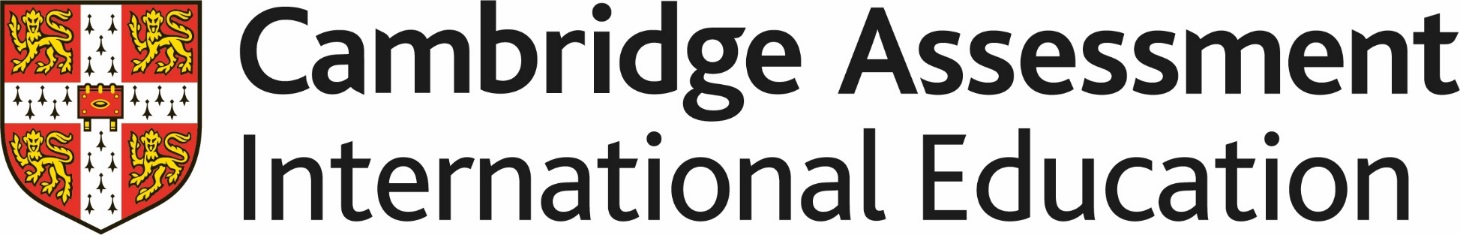 Teaching Pack – Statistics
Lesson 3: Representations, restrictions and relationships of data

Cambridge IGCSETM
Mathematics 0580
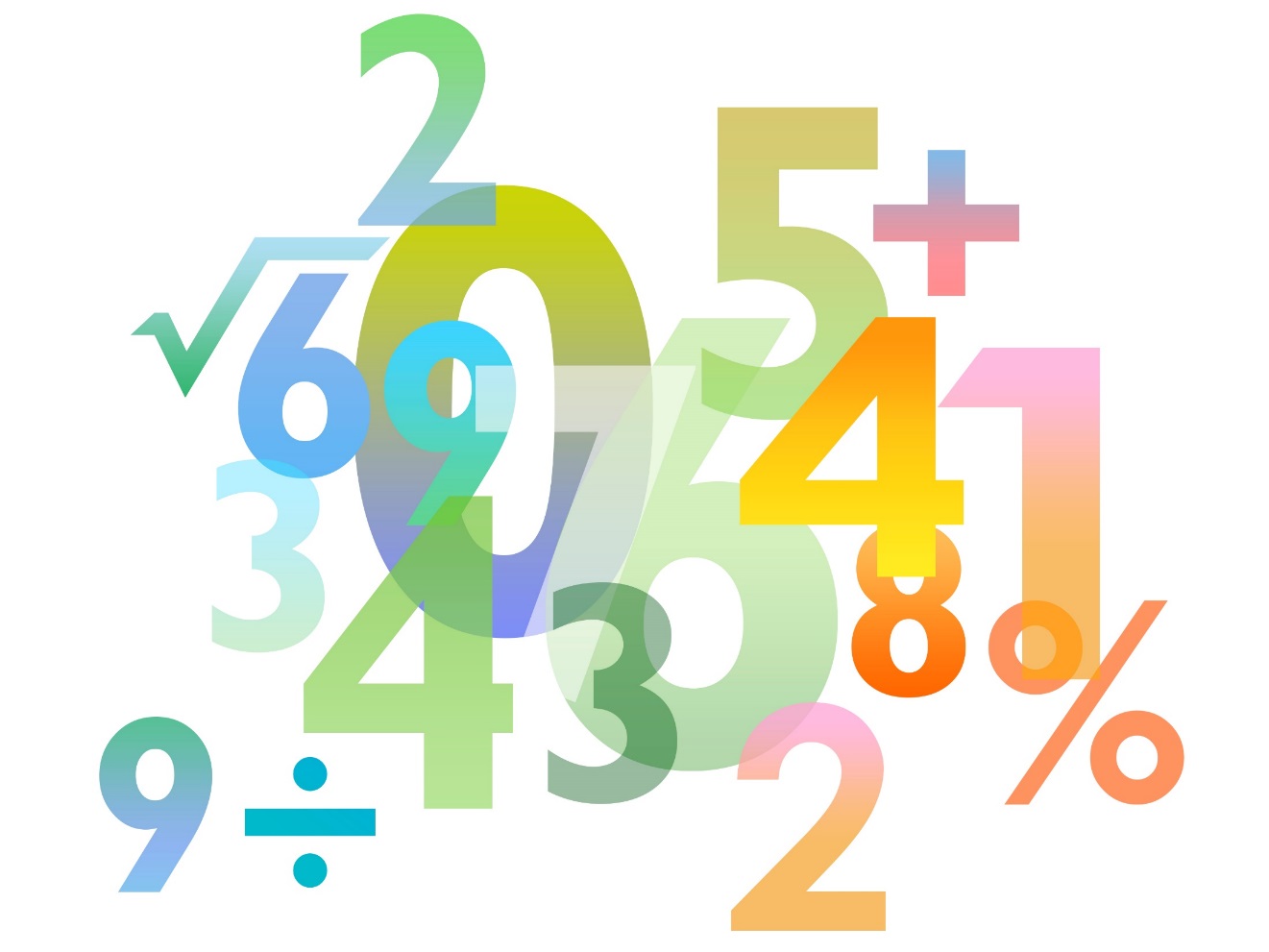 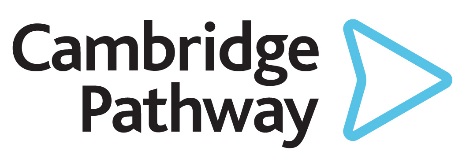 Version 1
Feedback from homework
In pairs, look at each other’s homework and answer the following:

What parts of their data presentation have worked well?
What different types of data representation could they have used?
How do the data representations of the 5 people compare to those of 20 people – are the results the same? Why / why not?
What restrictions did they have in gathering this data?

We will discuss these points as a class shortly!
Discussion
What did you notice about your results of 5 people versus of 20 people?
[Speaker Notes: Discuss with class and note down valid responses. Ask learners which results they felt were more accurate/reliable and why; does this mean larger samples are better?]
Discussion
What makes a particular type of data representation good?
[Speaker Notes: Discuss with class and note down valid responses (for example, easy to read)]
Discussion
What restrictions did you face when gathering the data?
[Speaker Notes: Discuss with class and note down valid responses. Follow on point: When is the data we view restricted? From what sources? Hopefully learners will name newspapers and social media, but you can always guide the conversation in that direction.]
Correlation
What does correlation mean?
[Speaker Notes: This definition may have already been discussed last lesson during charades, in which case this quick recap with no further discussion is fine.]
Spot the difference
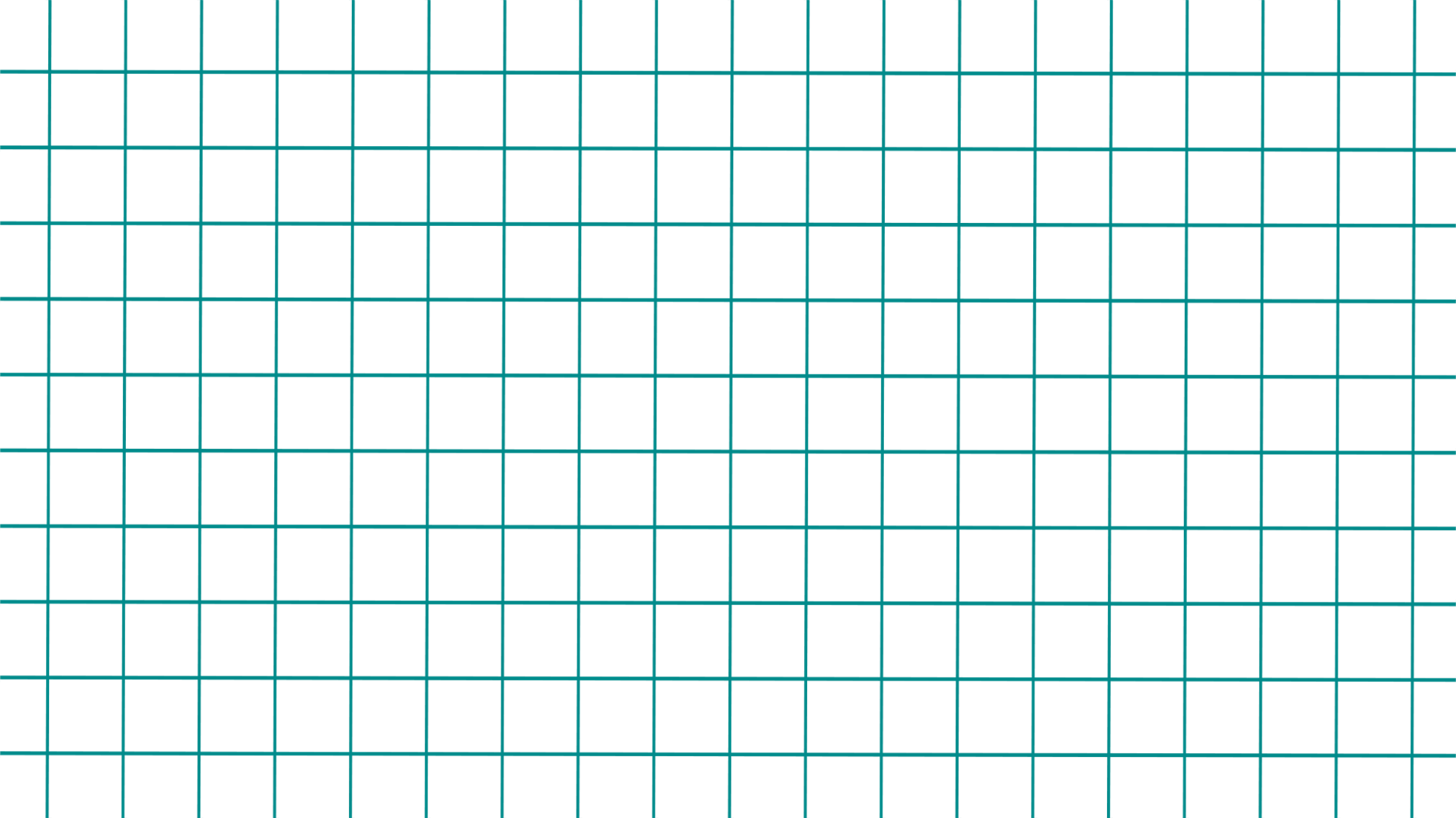 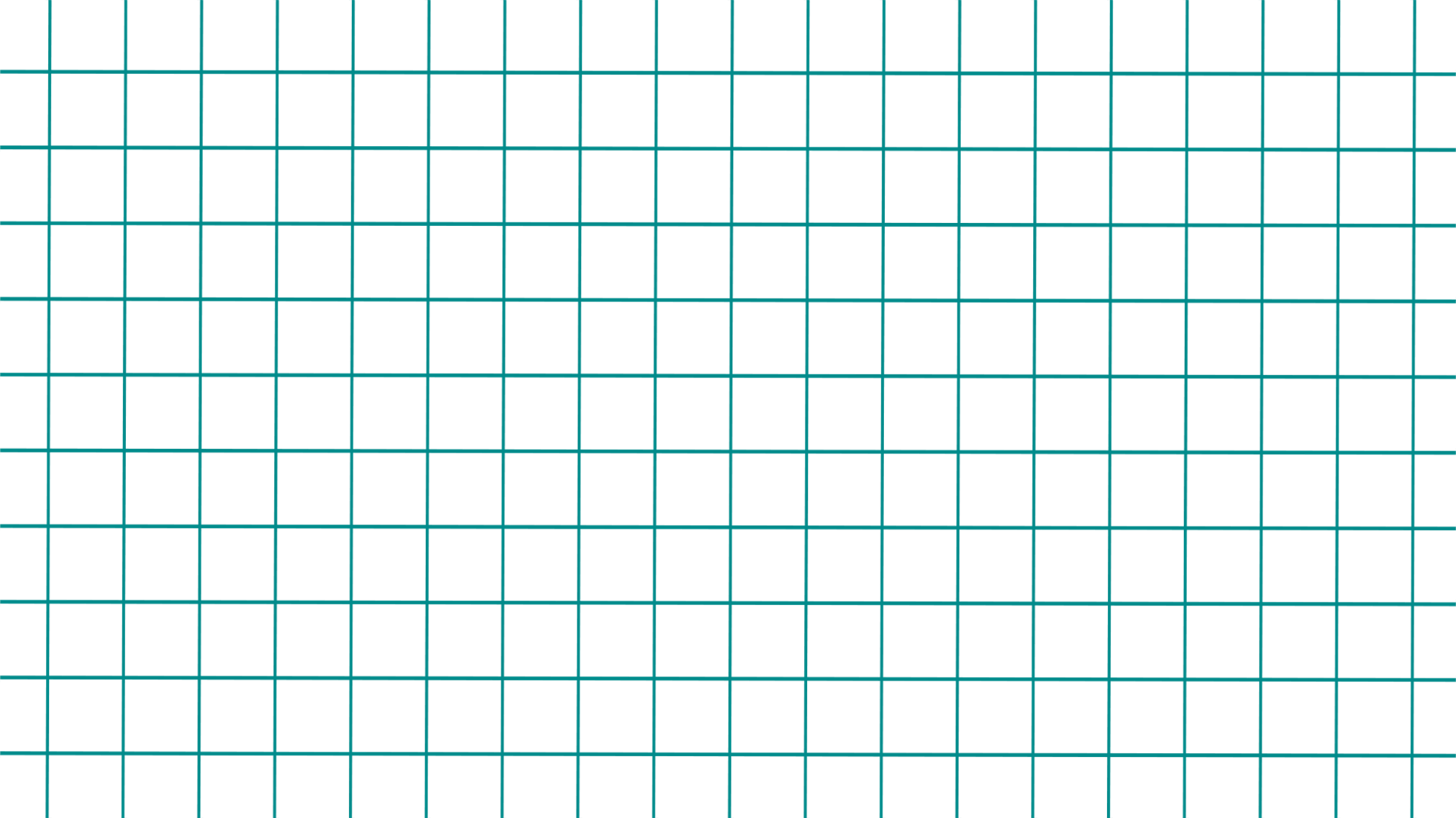 [Speaker Notes: Ask learners what they know about the positive line. Hopefully someone will note their positive and negative gradients is what makes them go in opposite directions.]
Correlation
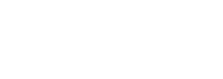 Strong negative correlation
Strong positive correlation
Weak positive correlation
No correlation
Weak negative correlation
[Speaker Notes: Ask learners to describe the correlations, and question their reasoning. If learners are struggling, ask them to describe the gradient and if the relationship looks to be strong or weak? How can we be sure of these things?]
Stem-and-leaf diagrams
What does a stem-and-leaf diagram look like?
Key: 1 │ 7 means 1.7
[Speaker Notes: Ask learners the question before revealing the diagram. Hence, ask learners for the lowest value, highest value, if 2.2 is included in the data and any other questions related to the diagram dependent on the class’ prior knowledge]
Stem-and-leaf diagrams
What is a stem-and-leaf diagram with two sets of data called?
Example
A short reminder on how to find the median of a stem-and-leaf diagram…
Key: 12 │ 2 means 14.2
[Speaker Notes: Ask the class if they have any ideas where to begin. Click through animations explaining to class that you cross off from each side until you get to the middle number. Ask learners what to do if there are two numbers in the middle (find the mean of the two numbers)]
Example
A short reminder on how to find the mode of a stem-and-leaf diagram
Key: 4 │ 3 represents 43
[Speaker Notes: Ask the class if they have any ideas where to begin, checking their definition of ‘mode’.]
Example
A short reminder on how to find the range of a stem-and-leaf diagram…
18.3 – 12.2 = 6.1
Key: 12 │ 2 means 14.2
[Speaker Notes: Ask the class if they have any ideas where to begin]
Your turn
Use Worksheet C to check your understanding of stem-and-leaf diagrams.
Answers
Manjit counted the number of letters in each of 30 sentences in the school newsletter. She showed her results in a stem-and-leaf diagram.

2 sentences have 36 letters

The range is 45 – 8 = 37 letters

To find the median you cross off the numbers of ordered data from each end until you get to the middle value.

The median is: 
		27 + 27 = 54 
		54 ÷ 2 = 27
		∴ The median is 27
Answers
A stem-and-leaf diagram has been drawn for the number of people entering a shop over a number of days.

The people were counted for 17 days

The modal number of people is 17

The median number of people is 17
IQR
[Speaker Notes: Ask the class if anyone knows what these letters stand for first.]
IQR
[Speaker Notes: Ask the class if anyone knows what these letters stand for first.]
IQR
[Speaker Notes: Ask the class if anyone knows what these letters stand for first.]
IQR
[Speaker Notes: Ask the class if anyone knows what these letters stand for first.]
IQR
[Speaker Notes: Ask the class if anyone knows what these letters stand for first.]
IQR
[Speaker Notes: Get learners to note this into their books, alternatively print this slide and get learners to paste it in.]
Example
The times, in seconds, taken by 11 learners to finish a race are listed in order

 4 12 13 17 18 20 22 24 25 30 34 

Find 
(i) the lower quartile, 				……………………….	seconds 

(ii) the interquartile range. 				……………………….	seconds
First thing we need to find is the median
Example
The times, in seconds, taken by 11 learners to finish a race are listed in order

 4 12 13 17 18 20 22 24 25 30 34

Median = 20 seconds 

Find 
(i) the lower quartile, 				……………………….	seconds 

(ii) the interquartile range. 				……………………….	seconds
Next we split the data into quartiles
Example
The times, in seconds, taken by 11 learners to finish a race are listed in order

 4 12 13 17 18 20 22 24 25 30 34

					Median = 20 seconds
				Lower quartile = 13 seconds
				Upper quartile = 25 seconds 

Find 
(i) the lower quartile, 				……………………….	seconds 

(ii) the interquartile range. 				……………………….	seconds
Example
The times, in seconds, taken by 11 learners to finish a race are listed in order

 4 12 13 17 18 20 22 24 25 30 34

					Median = 20 seconds
				Lower quartile = 13 seconds
				Upper quartile = 25 seconds 

Find 
(i) the lower quartile, 					13			seconds 

(ii) the interquartile range. 				……………………….	seconds
Example
The times, in seconds, taken by 11 learners to finish a race are listed in order

 4 12 13 17 18 20 22 24 25 30 34

					Median = 20 seconds
				Lower quartile = 13 seconds
				Upper quartile = 25 seconds 

Find 
(i) the lower quartile, 					13			seconds 

(ii) the interquartile range. 					IQR = UQ – LQ	seconds
Example
The times, in seconds, taken by 11 learners to finish a race are listed in order

 4 12 13 17 18 20 22 24 25 30 34

					Median = 20 seconds
				Lower quartile = 13 seconds
				Upper quartile = 25 seconds 

Find 
(i) the lower quartile, 					13			seconds 

(ii) the interquartile range. 					IQR =	UQ – LQ
								25 - 13		seconds
Example
The times, in seconds, taken by 11 learners to finish a race are listed in order

 4 12 13 17 18 20 22 24 25 30 34

					Median = 20 seconds
				Lower quartile = 13 seconds
				Upper quartile = 25 seconds 

Find 
(i) the lower quartile, 					13			seconds 

(ii) the interquartile range. 					IQR =	UQ – LQ
								25 - 13	
								12			seconds
Homework
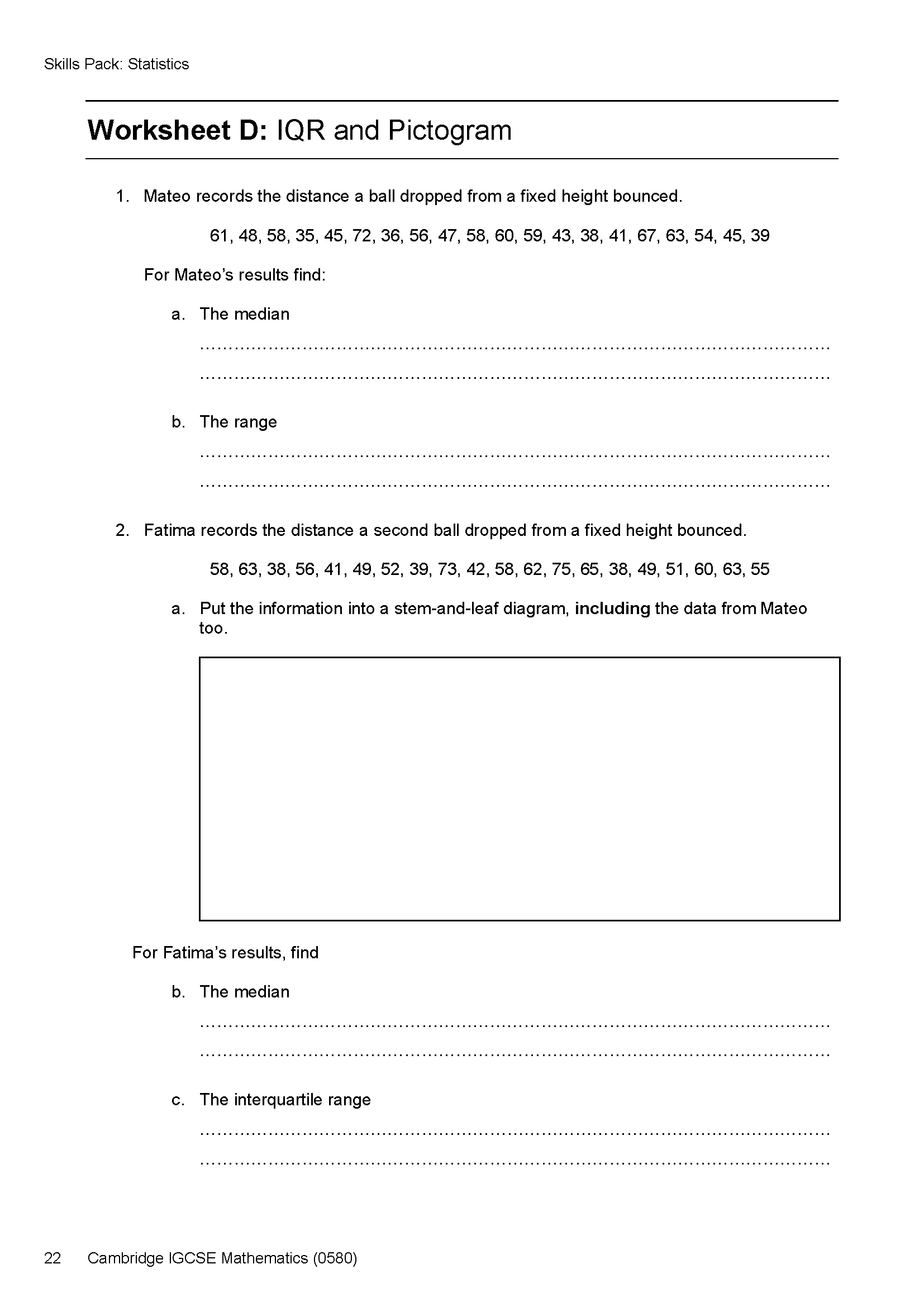 Worksheet D: IQR and Pictogram

You will have some IQR questions to complete alongside drawing a pictogram of your typical weekday.
[Speaker Notes: Do not remind learners what a pictogram is when setting this homework. If learners ask, then tell them they must research what it is as part of their homework.]